Podniková ekonomika, Podnikové propočty
Využití diagramu bodu zvratu, rentabilita výnosů, rentabilita nákladů, nákladovost.


Přednáška dne 04. 03. 2020
Ing. Karel Stelmach, Ph.D.
Osnova přednášky
Úvod
Konstrukce diagramu bodu zvratu
Využití diagramu bodu zvratu v ekonomické praxi
Příklad využití diagramu bodu zvratu v jednoduché modelové situaci
Rentabilita tržeb, nákladů, nákladovost
Význam rentability v ekonomice podniků
Úvod
Zisk je cílem a hybnou sílou všech podnikatelských aktivit,
	svůj význam mají i další monetární a finanční cíle
	nezanedbatelný význam mají rovněž nefinanční cíle
Převládá však snaha po maximalizaci zisku (rentabilita nebo-li výnosnost (ziskovost) jsou však rozhodující pro strategické a taktické rozhodování, mohou ustoupit do pozadí v případě krátkodobého rozhodování, např. ohrožení platební schopnosti firmy).
Pro účelné analyzování faktorů ovlivňujících zisk je žádoucí vhodná klasifikace nákladů:
Úvod
Rozdělení nákladů na variabilní a fixní složku,
Tržby jako nejvýznamnější položka výnosů
Cena se předpokládá neměnná při konstrukci funkční závislosti tržeb na objemu produkce (p = konst.)
Obdobné závěry pro variabilní náklady na jednotku produkce (v = konst.)
Konstrukce diagramu bodu zvratu
Diagram bodu zvratu vychází z propojení:
nákladové funkce 
	s 
tržbami v podobě funkční závislosti na objemu produkce.

Diagram bodu zvratu rozděluje oblast výroby (produkce) na:

oblast do bodu zvratu
oblast za bodem zvratu
samotný bod zvratu
Konstrukce diagramu bodu zvratu: Náklady
Konstrukce diagramu bodu zvratu: Tržby
Výsledek hospodaření jako funkce objemu produkce
Rozdíl mezi výnosy (tržbami) a celkovými náklady se označuje jako výsledek hospodaření

	VH = V – N,
	VH = T – N,


Za předpokladu, že T = p ·Q,	a	N = v · Q + F	

Platí:
	VH = p · Q – (v · Q + F)		(1)
Výsledek hospodaření jako funkce objemu produkce
V rovnici (1) a předchozích rovnicích je:

VH	výsledek hospodaření	[Kč]
V	výnos	 [Kč] 	
N	náklady (celkové)	[Kč]
T	tržby	[Kč]
p	cena za naturální jednotku	 [Kč/ks, Kč /kWh]
Q	množství produkce	 [ks, kg, kWh, m3]
NV	variabilní náklady	 [Kč]
v	var. náklady na jednotku produkce	 [Kč/ks, Kč /kWh]
Diagram bodu zvratu
Diagram bodu zvratu při relaci kdy p<v (cena je nižší než variabilní náklady na jednotku produkce)
Příklad: využití diagramu bodu zvratu v modelové situaci
Výrobce a zároveň prodejce „valašských frgálů“ vykazoval při prodeji 10 000 ks výrobků měsíčně výsledek hospodaření (zisk) ve výši 20 000 Kč. Fixní náklady spojené s výrobou a prodejem frgálů činily 100 000 Kč měsíčně. 
V letošním roce výrobce předpokládá, že s ohledem na tíživější hospodářskou situaci budou měsíce, kdy se prodá pouze 5 000 ks frgálů a fixní náklady zůstanou na úrovni 100 000 Kč.

S jakým výsledkem hospodaření může majitel výrobny za těchto podmínek počítat?
Příklad využití diagramu bodu zvratu v modelové situaci
Příklad využití diagramu bodu zvratu v modelové situaci
Podobnost trojúhelníků
Při prodeji 10 000 ks výrobků měsíčně VH (zisk) ve výši 20 000 Kč. Fixní náklady 100 000 Kč za měsíc. Při prodeji 5000 ks frgálů měsíčně fixní náklady zůstanou na hodnotě 100 000 Kč. S jakým výsledkem hospodaření může majitel výrobny za těchto podmínek počítat?
Při prodeji 10 000 ks výrobků měsíčně VH (zisk) ve výši 20 000 Kč. Fixní náklady 100 000 Kč za měsíc. Při prodeji 5000 ks frgálů měsíčně fixní náklady zůstanou na hodnotě 100 000 Kč. S jakým výsledkem hospodaření může majitel výrobny za těchto podmínek počítat?
Modelová situace ve firmě
Předpoklady:
	Při výrobě pozinkovaných trubek v množství 3 000 t za 	měsíc, výsledek hospodaření – 150 000 Kč
	Jaký bude výsledek hospodaření při měsíční výrobě 4 	000 t?

	odpověď poskytne diagram bodu zvratu
Modelová situace ve firmě. Odpověď poskytne diagram bodu zvratu. Při výrobě  3 000 t          VH  = - 150 000 Kč. Jaký bude výsledek hospodaření při měsíční výrobě 4 	000 t?
Kritické využití výrobní kapacity
Výpočet produkce v bodě zvratu (QBZ) a produkce pro dosažení požadovaného zisku (QZ)
Další výpočty veličin při analýze diagramu bodu zvratu
Výpočet limitu variabilních nákladů,
Výpočet limitu fixních nákladů,
Výpočet limitu minimální výše ceny,
Při stanovení limitních hodnot se vychází z rovnice (3)
Rentabilita obecně,
Rentabilita nákladů,
Rentabilita výnosů,
Nákladovost,
Rentabilita
Rentabilita vlastního kapitálu – význam  a využití
Je ukazatelem rozhodujícím a významově výstižným:
„Měří efektivnost, s níž podnik využívá kapitál vlastníků v rámci podnikatelských aktivit“. 
Mluvou číselných údajů udává, kolik čistého zisku (po zdanění) v Kč připadá na 1 Kč investovaného kapitálu jeho vlastníky.
Rentabilita vlastního kapitálu (označována symbolem ROE), je ovlivnitelná:
Rentabilitou tržeb (provozní pákou)
Obratem aktiv
Finanční pákou
Rentabilita vlastního kapitálu – význam  a využití
Při hodnocení finanční výkonnosti podniku prostřednictvím rentability vlastního kapitálu je nutno vzít do úvahy i negativní působení následujících faktorů:
Zavedení nového výrobku zvyšuje náklady (což způsobuje pokles výsledku hospodaření), avšak efekt uvedené aktivity se dostaví s časovým zpožděním
Není brán do úvahy dopad rizika dané podnikatelské aktivity
Ve výpočtech jsou uváděný účetní hodnoty, které v řadě případů nekorespondují s tržním oceněním daného údaje.
Vztah mezi rentabilitou tržeb, rentabilitou nákladů a nákladovostí:
Vztah mezi rentabilitou tržeb, rentabilitou nákladů a nákladovostí:
Rentabilita tržeb: výpočet Q
Rentabilita tržeb: p, v, F
Rentabilita nákladů: výpočet p, v, F
Význam rentability v ekonomice podniku
V rámci finanční analýzy se ve výpočtech pro stanovení rentability (výnosnosti) poměřuje zisk po zdanění k tržbám. 
Pro účely posuzování provozní efektivnosti se nabízí použít zisk před zdaněním a odpočtem úroků (EBIT), který není ovlivněn ani mírou zdanění, ani strukturou kapitálu. Je proto vhodný pro posuzování provozní výnosnosti podnikatelských subjektů.
Význam rentability v ekonomice podniku
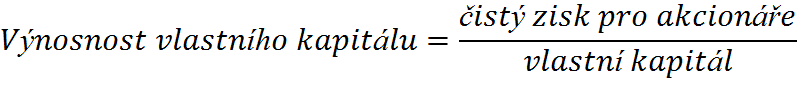 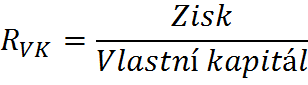 udává kolik zisku (po zdanění, či před zdaněním) přináší každá 
koruna vložená podnikatelem do podnikatelské aktivity.

Např.: RVK =  10 % ≡ 0,1 …
Další výpočty veličin při analýze diagramu bodu zvratu
Další výpočty veličin při analýze diagramu bodu zvratu
Příklad č. 1 (nákladová funkce, bod zvratu, rentabilita nákladů, rentabilita tržeb).
Význam rentability v ekonomice podniku
Příklad: metoda dvou bodů, bod zvratu QBZ, rentabilita nákladů RN
Příklad: metoda dvou bodů, bod zvratu QBZ, rentabilita nákladů RNVypočtené hodnoty: a) N=40,614795∙Q+140903,05  Při jakém objemu produkce bude firma vykazovat rentabilitu nákladů 19 %?
Příklad: metoda dvou bodů, bod zvratu QBZ, rentabilita nákladů RNVypočtené hodnoty: a) N=40,614795∙Q+140903,05  Při jakém objemu produkce bude firma vykazovat rentabilitu nákladů 19 %?
Příklad: metoda dvou bodů, bod zvratu QBZ, rentabilita nákladů RN a RTVypočtené hodnoty: a) N=40,614795∙Q+140903,05  Na jakou hodnotu se musí upravit cena, chce-li firma při zachování ostatních hodnot dle bodu „c)“, dosáhnout rentabilitu tržeb, vevýši 25 %?
Příklad: metoda dvou bodů, bod zvratu QBZ, rentabilita nákladů RN a RTVypočtené hodnoty: a) N=40,614795∙Q+140903,05  Na jakou hodnotu se musí upravit cena, chce-li firma při zachování ostatních hodnot dle bodu „c)“, dosáhnout rentabilitu tržeb, vevýši 25 %?
Příklad: metoda dvou bodů, bod zvratu QBZ, rentabilita nákladů RN